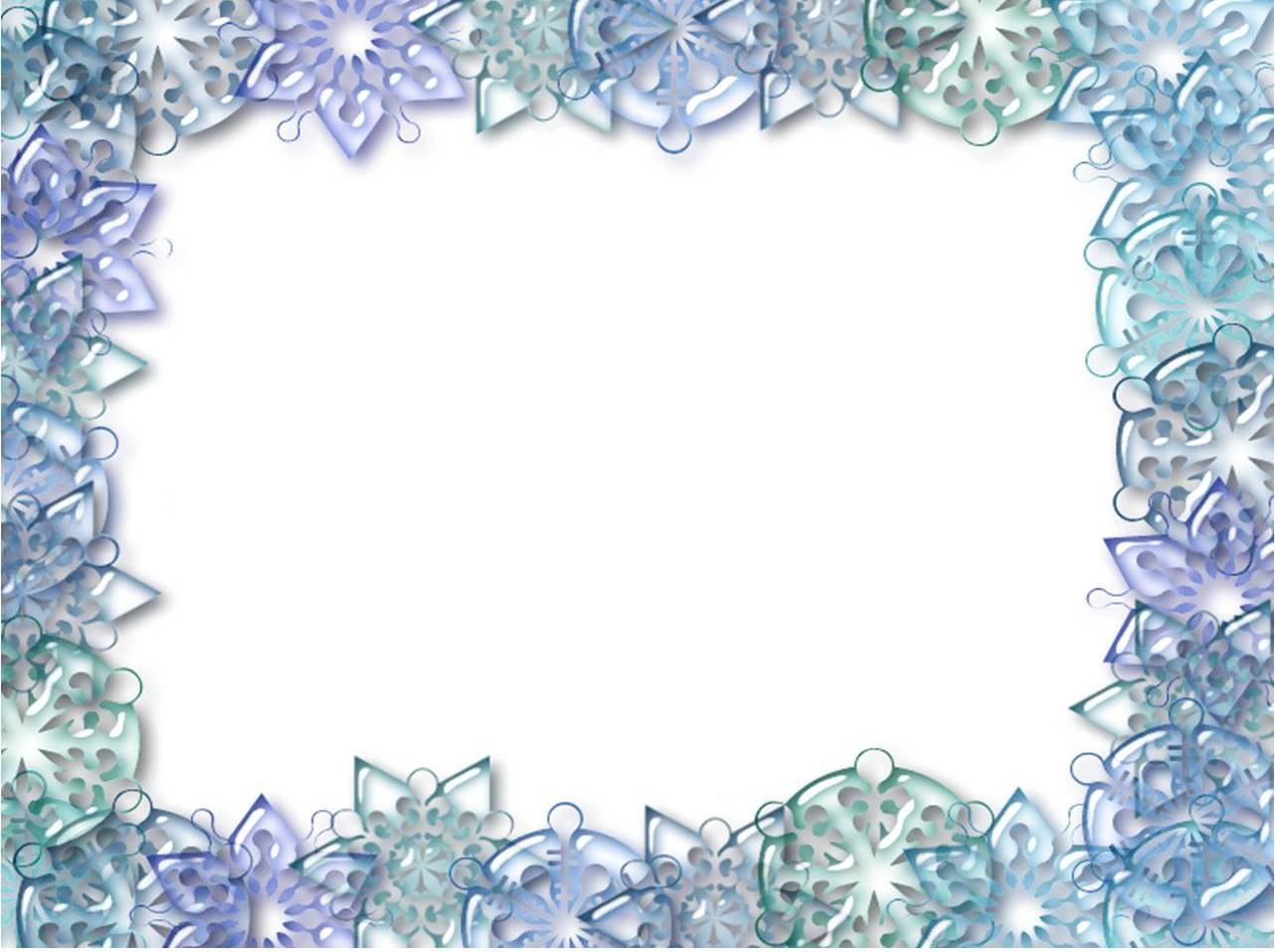 Новогодняя снежинка.
Работа с бумагой.
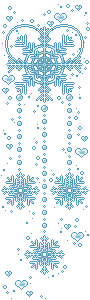 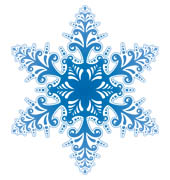 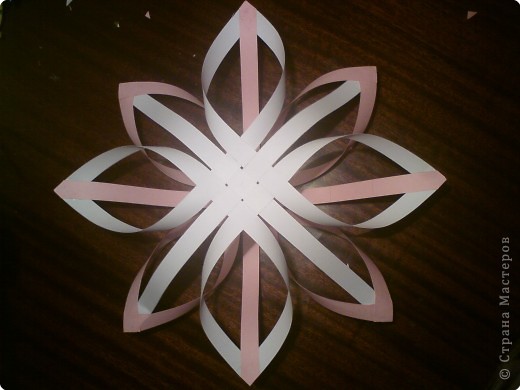 бумага А-4
ножницы
линейка
клей
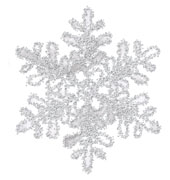 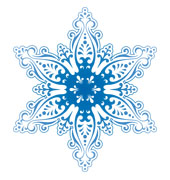 08.01.2016
2
Бумагу нужно брать для  ксерокса,  плотную . 
На каждую звезду нужно по 6-ть полос.
 Длиной по 30 см, ширина- 1,5 см.
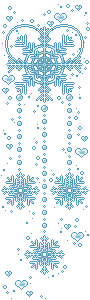 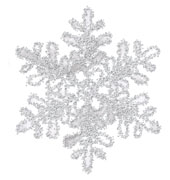 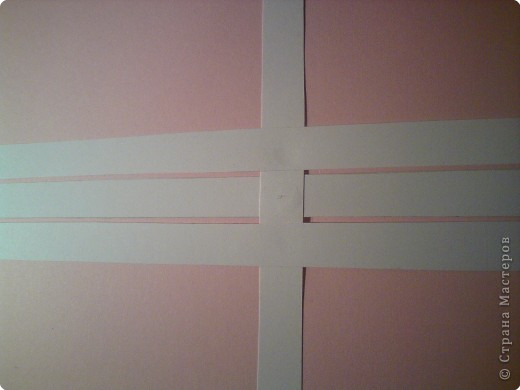 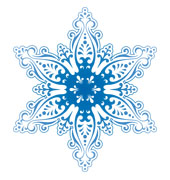 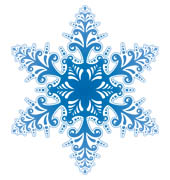 08.01.2016
3
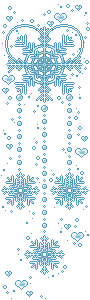 Складываем середину в шахматном порядке. 
Чтобы полосы не двигались,  их  надо проклеить.
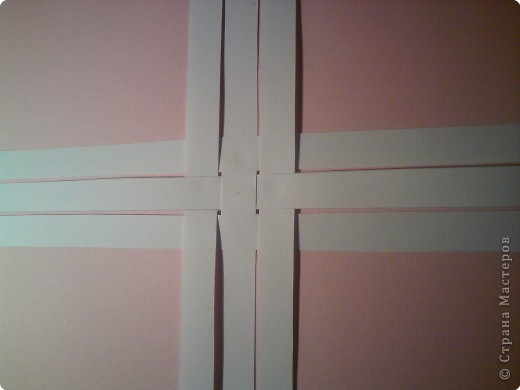 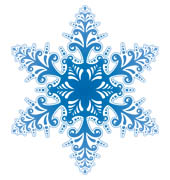 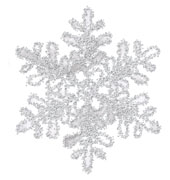 08.01.2016
4
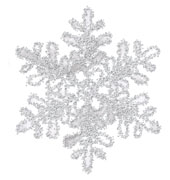 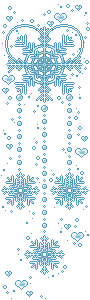 Склеиваем кончики.
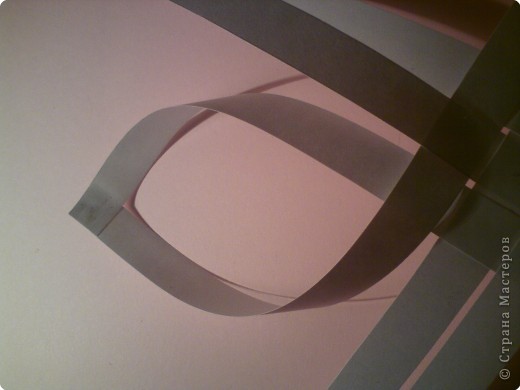 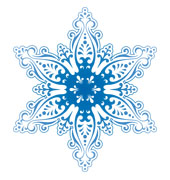 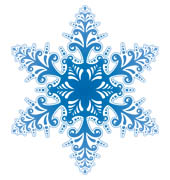 08.01.2016
5
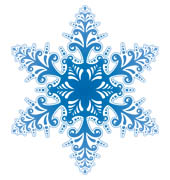 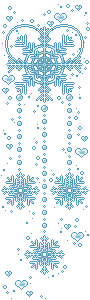 При склеивании полосок надо не спешить 
и быть очень внимательным..
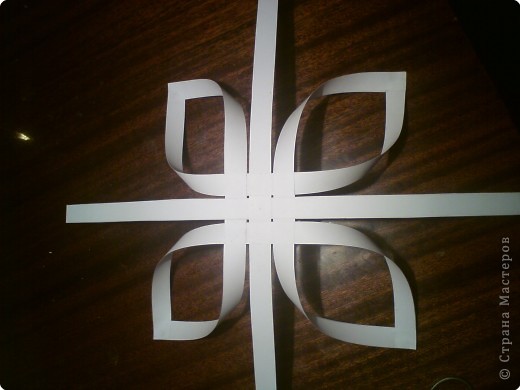 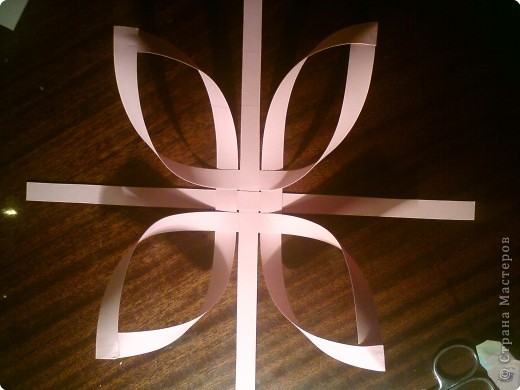 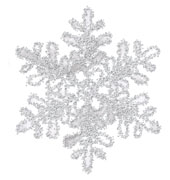 08.01.2016
6
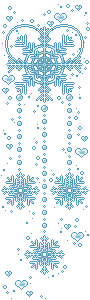 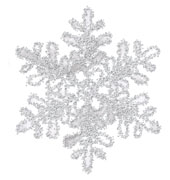 Склеивать полоски надо аккуратно.
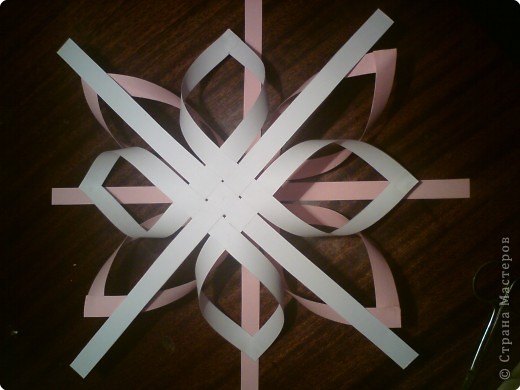 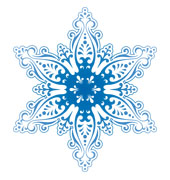 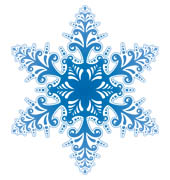 08.01.2016
7
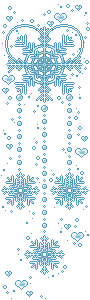 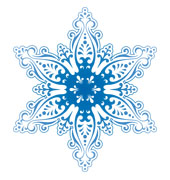 Вот такая снежинка должна получиться.
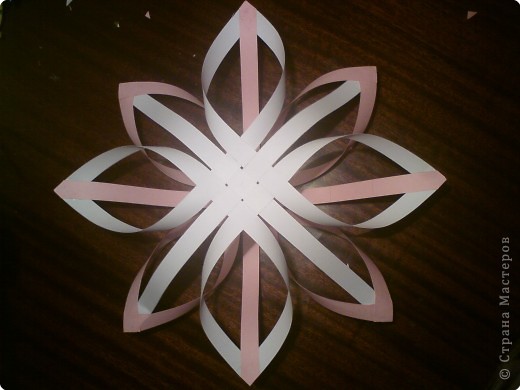 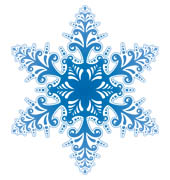 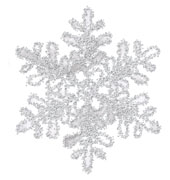 08.01.2016
8
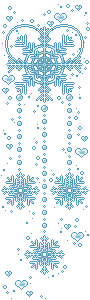 материал взят на сайте:
 СТрАНА МАСТЕРОВ.
08.01.2016
9